ГосУДАРСТВЕНнОЕ  КАЗЕННОЕ ОБЩЕОБРАЗОВАТЕЛЬНОЕ УЧРЕЖДЕНИЕ Ростовской области Новочеркасская школа-интернат №1
Фотоотчет  об участии в городской экологической акции 
«Покорми птиц!»
(номинация «Птичья столовая»)


Участники: обучающиеся 2 класса
                                  Руководители:
           Т.В.Агафонова (учитель)
 И.Е.Реуцкая (воспитатель)

г.Новочеркасск 
2023г.
Творческий отчет «птичья столовая»
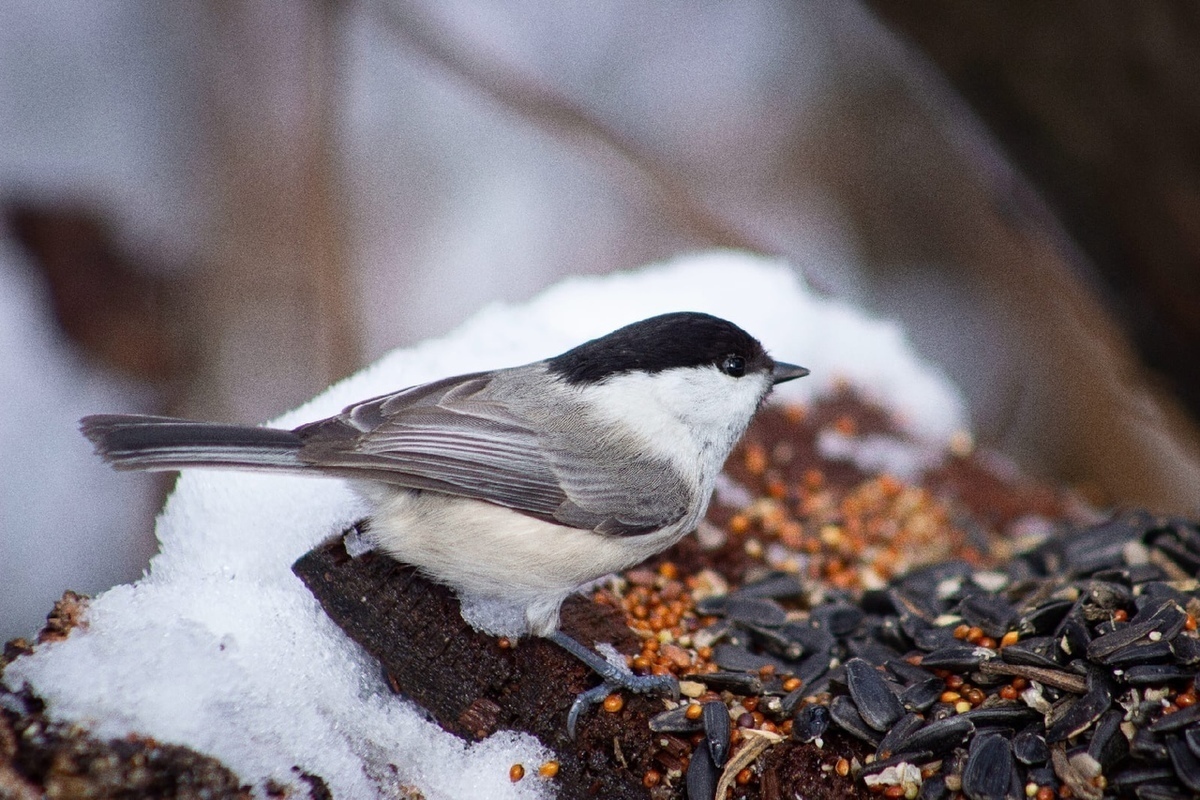 Творческий отчет «птичья столовая»
Покормите птиц зимой
Пусть со всех концов
К вам слетятся как домой
Стайки на крыльцо.
Не богаты их корма
Горсть зерна нужна,
Горсть одна – 
И не страшна 
Будет им зима
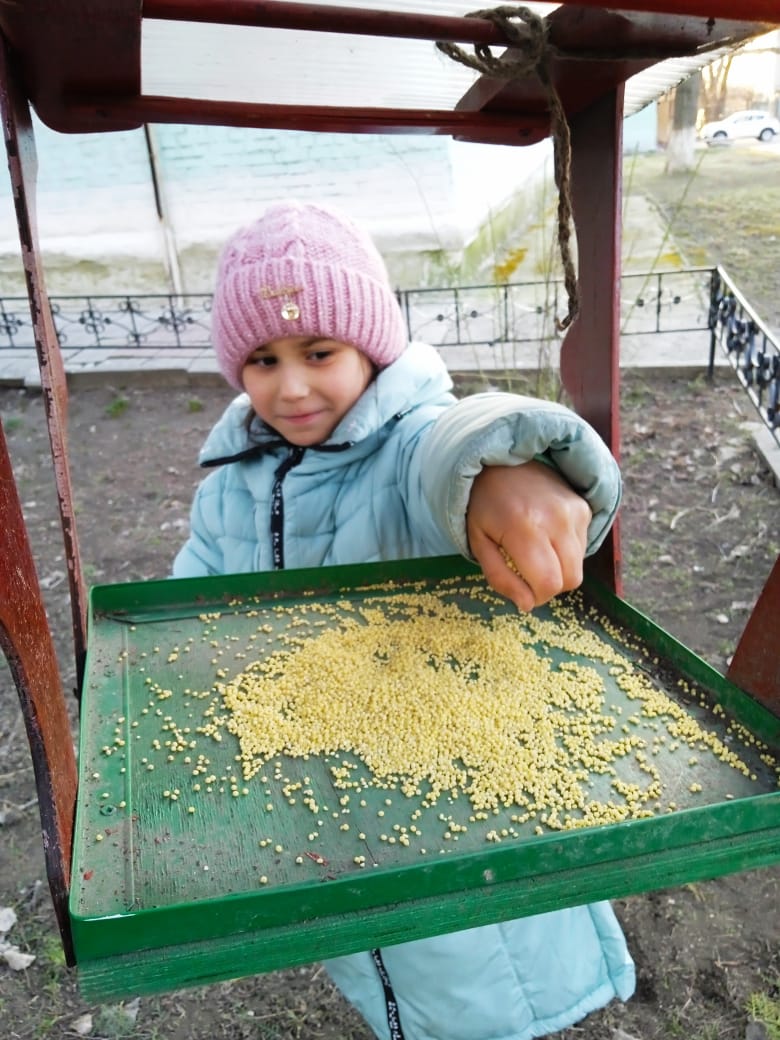 В зимнюю стужу голодные и ослабевшие птицы замерзают и могут погибнуть.
Как можно помочь птицам?
Птицам мы кормушки смастерили
И зимой для них столовую открыли.
Чтоб морозы  пережили все без бед,
Прилетайте, птицы, в гости на обед.
Мы мастерили кормушки из разных материалов
Использовали пластиковые бутылки, бумажные пакеты из-под молока и сока, упаковки из–под новогодних подарков, делали кормушки из фанеры.
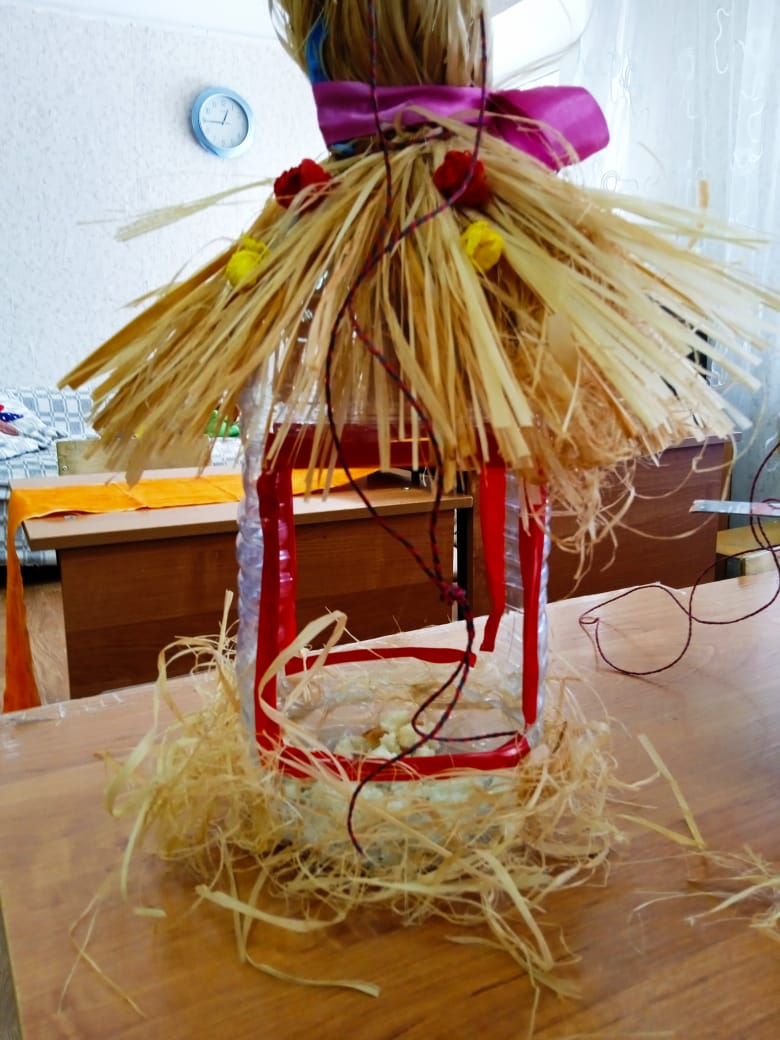 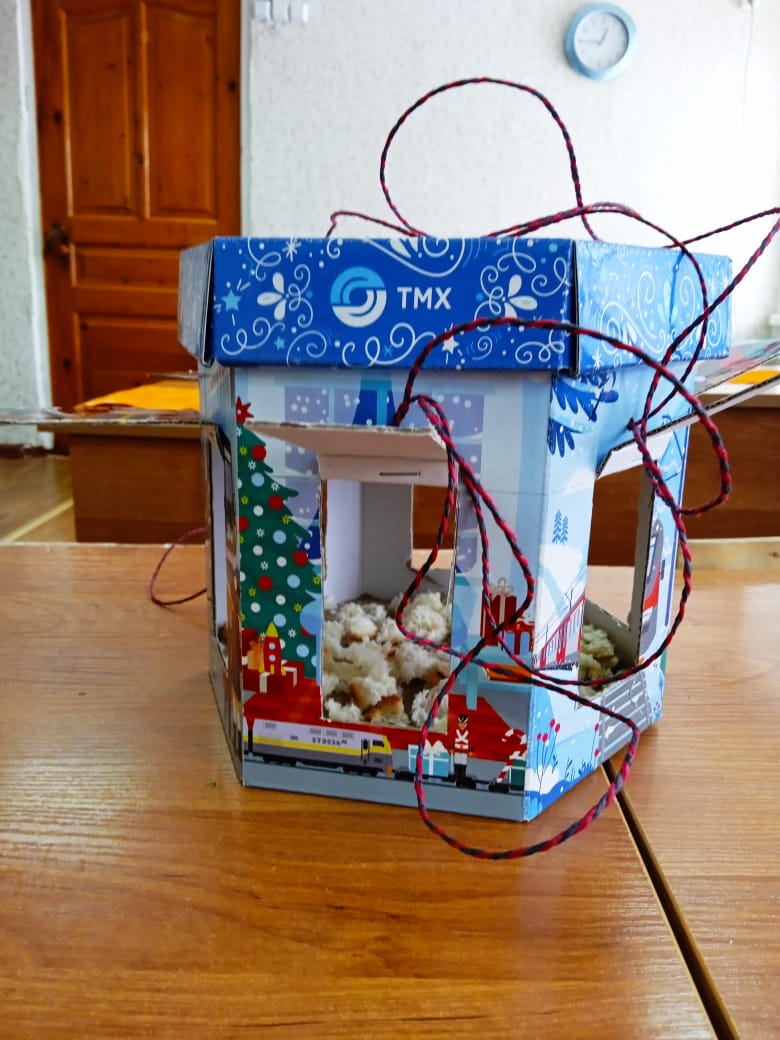 Мы мастерили кормушки из разных материалов
Использовали пластиковые бутылки, бумажные пакеты из-под молока и сока, упаковки из–под новогодних подарков, делали кормушки из фанеры.
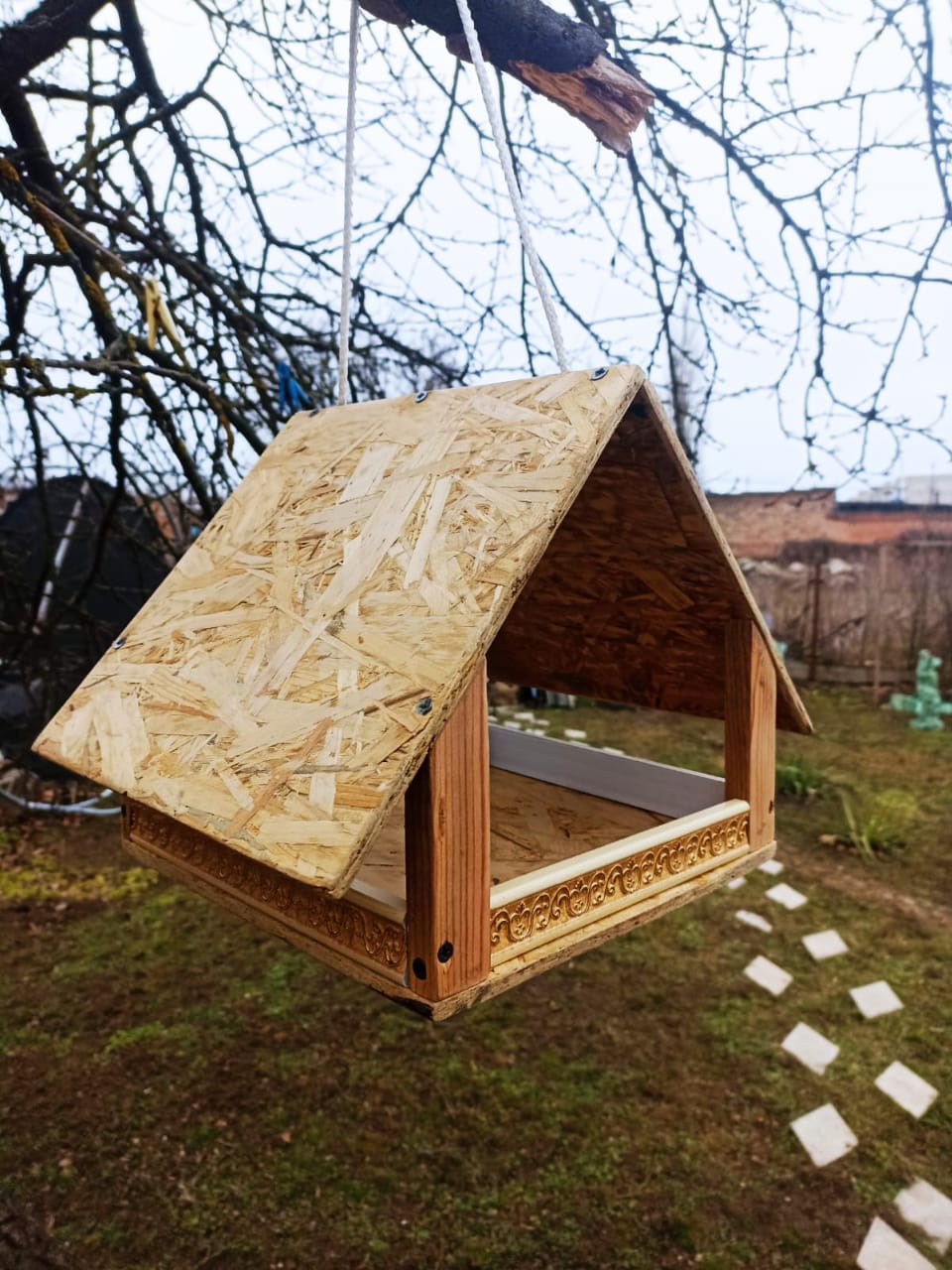 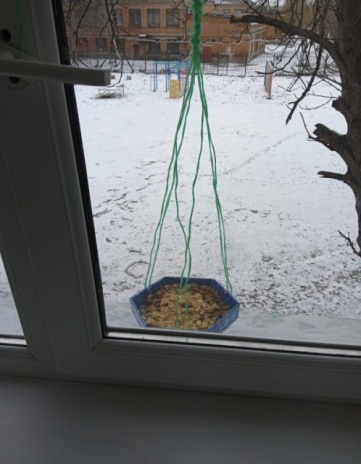 Мы мастерили кормушки сами и с помощью взрослых
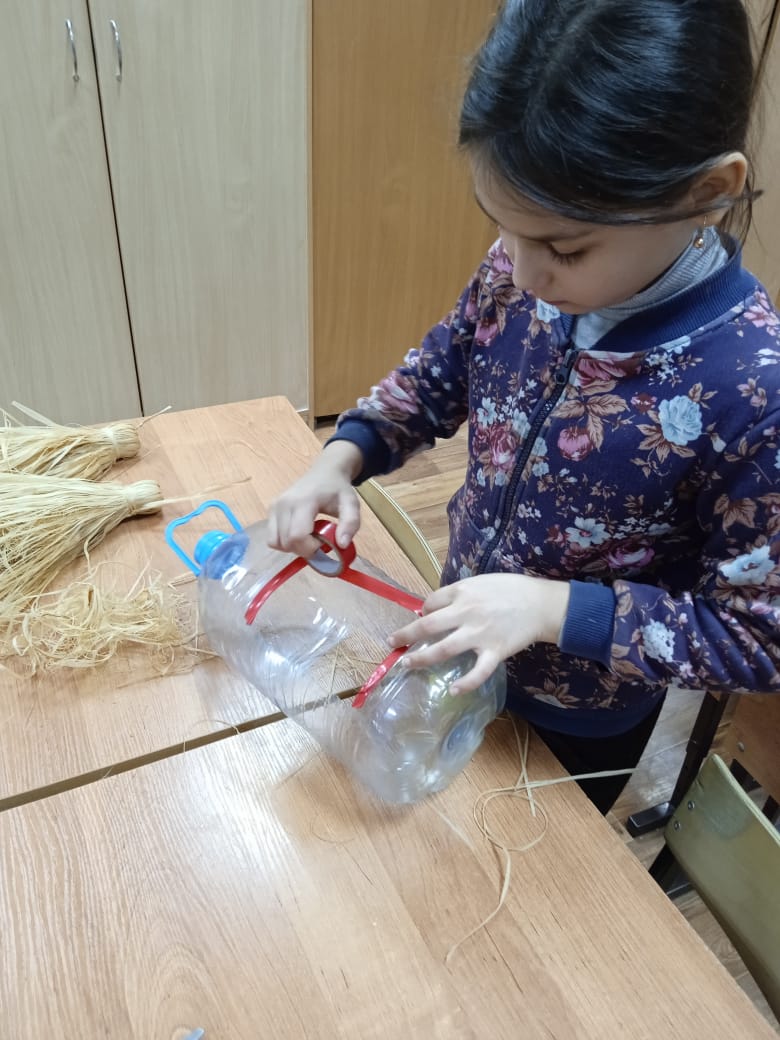 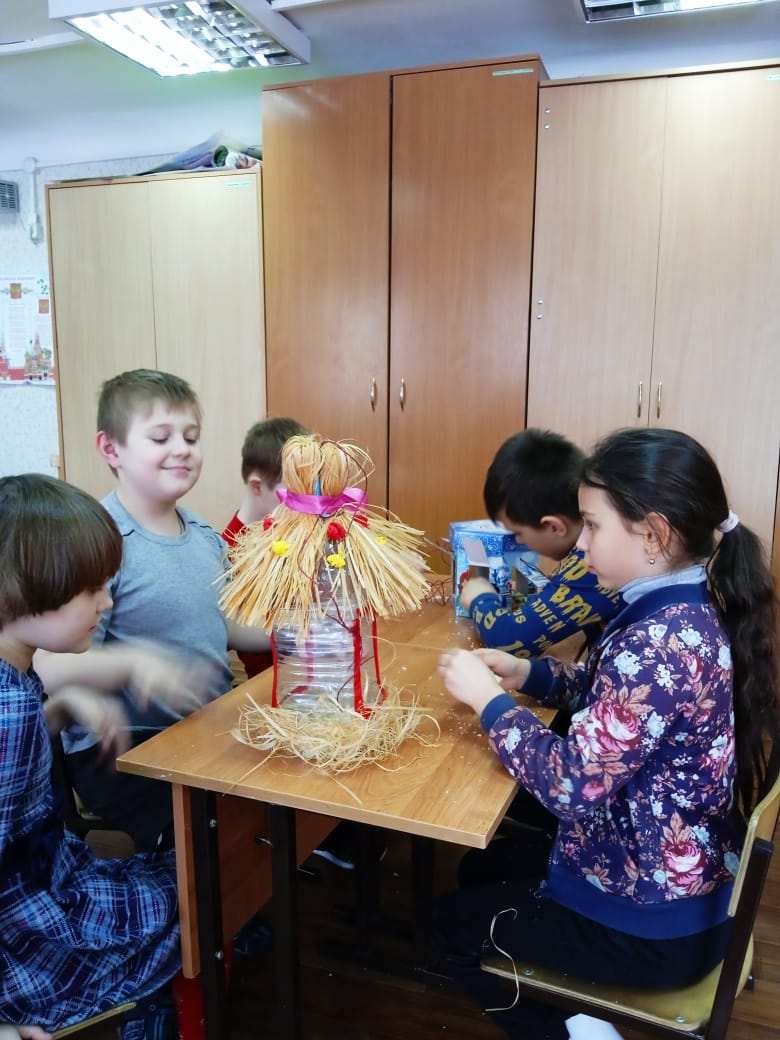 Мы мастерили кормушки сами и с помощью взрослых
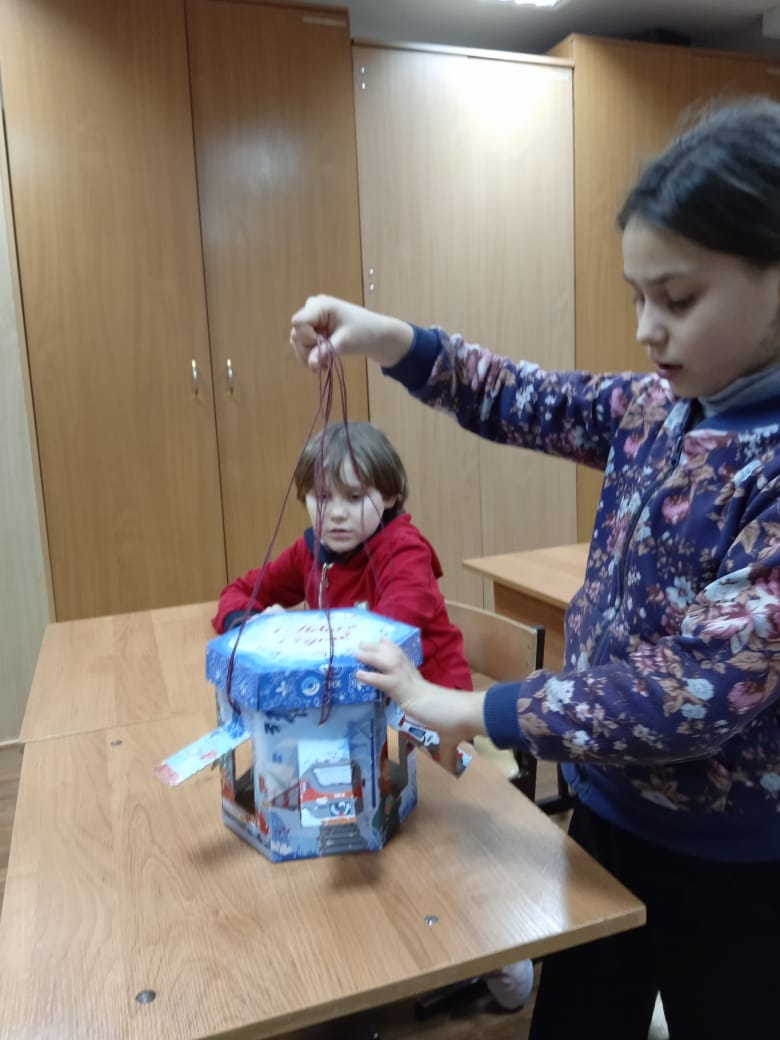 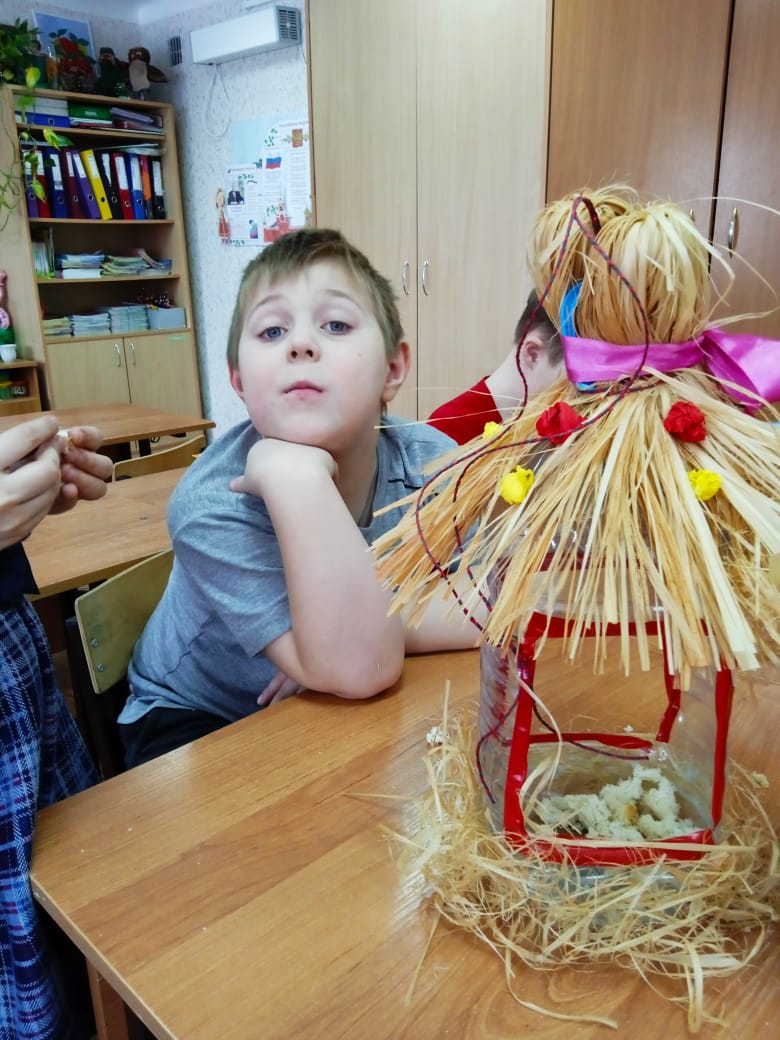 Кормушки Повесили в школьном дворе
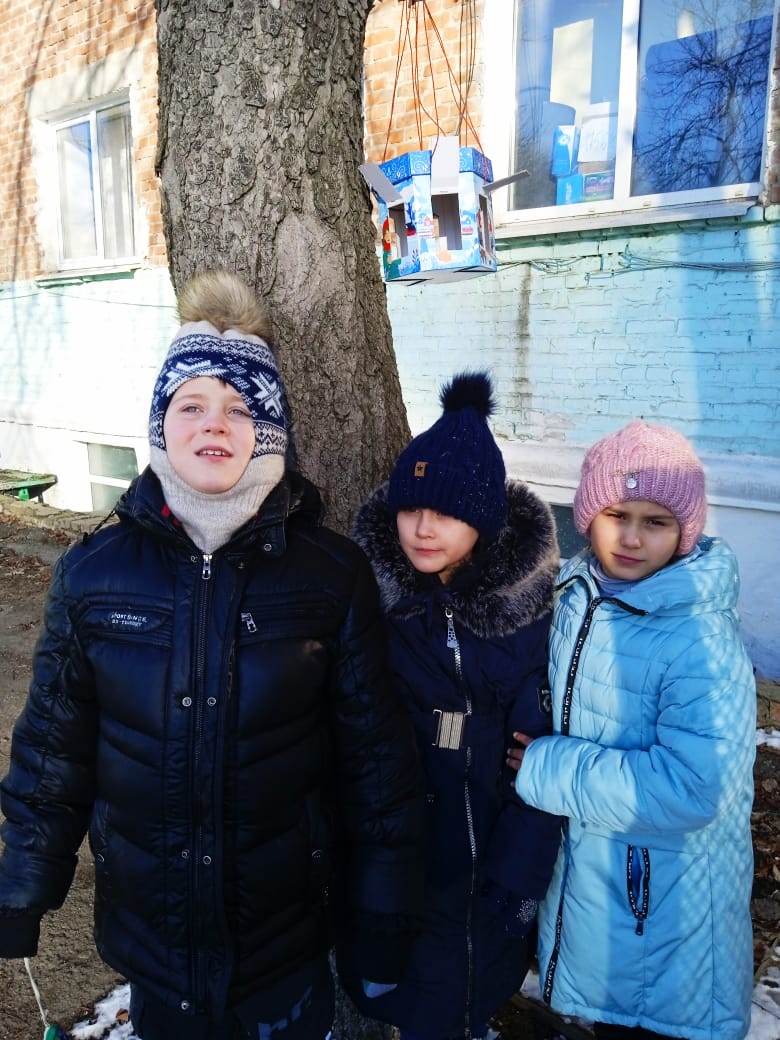 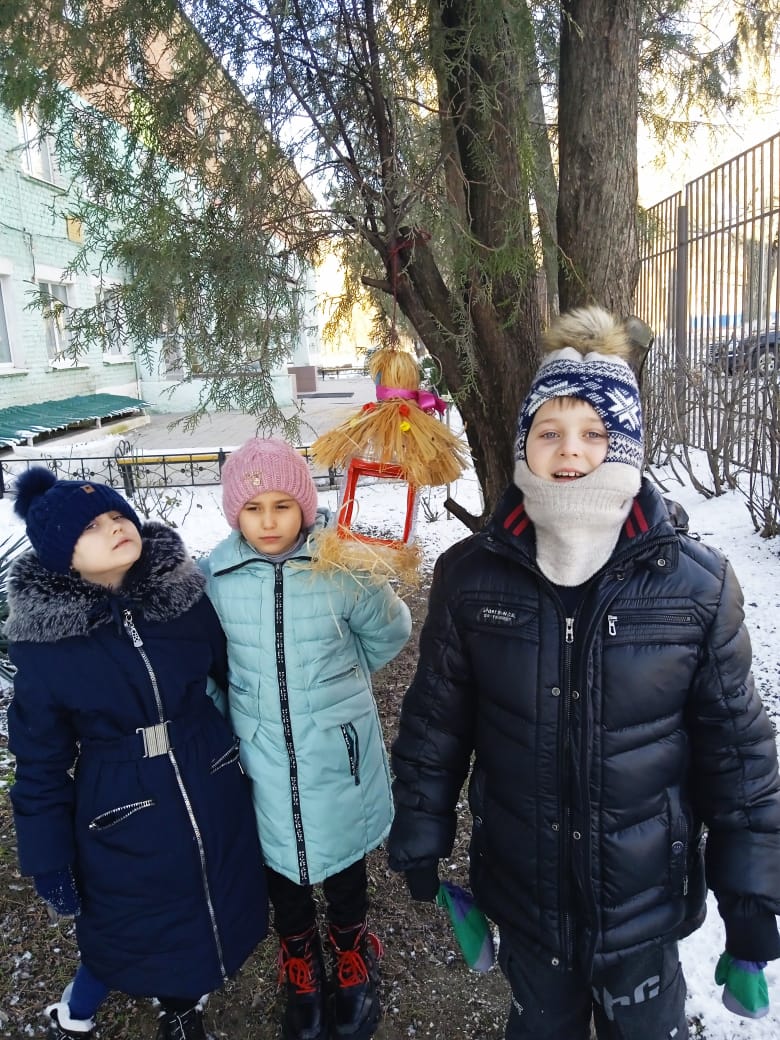 Кормушки Повесили в школьном дворе
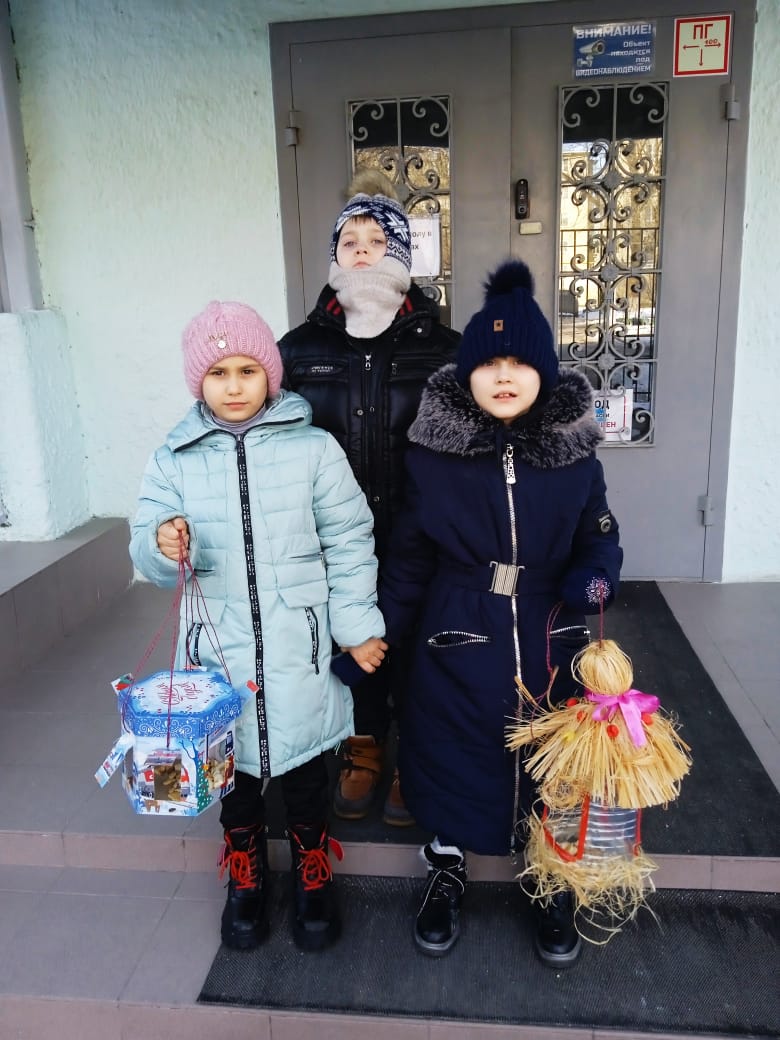 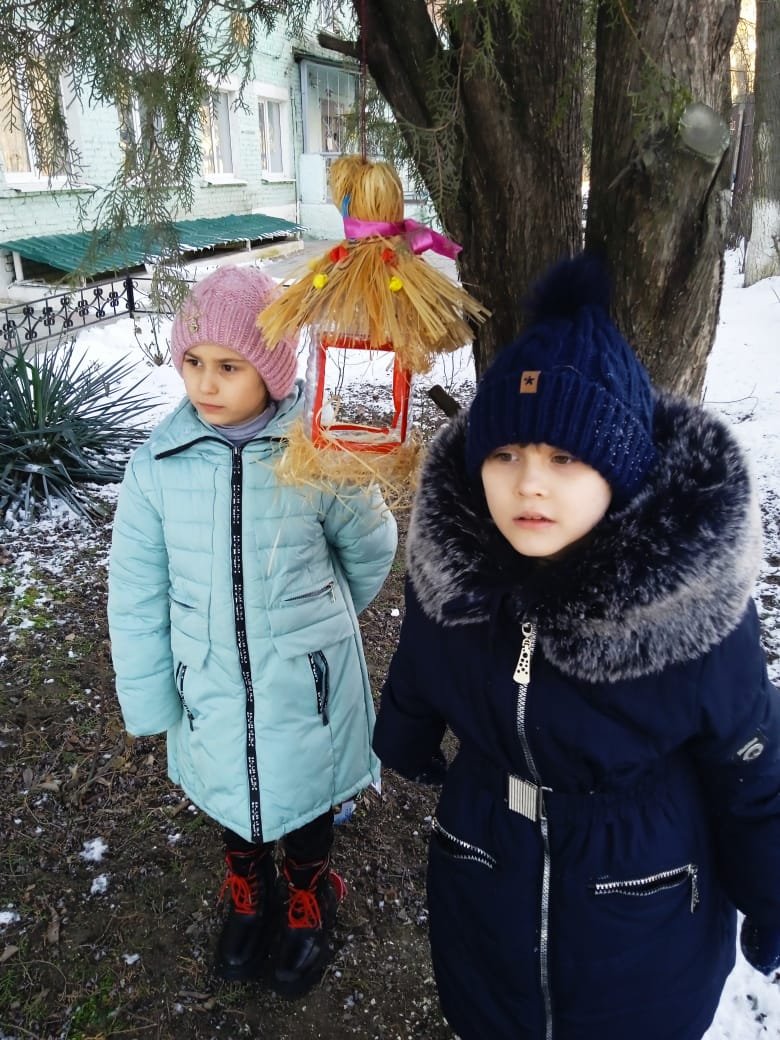 Мы заготовили для птиц много корма
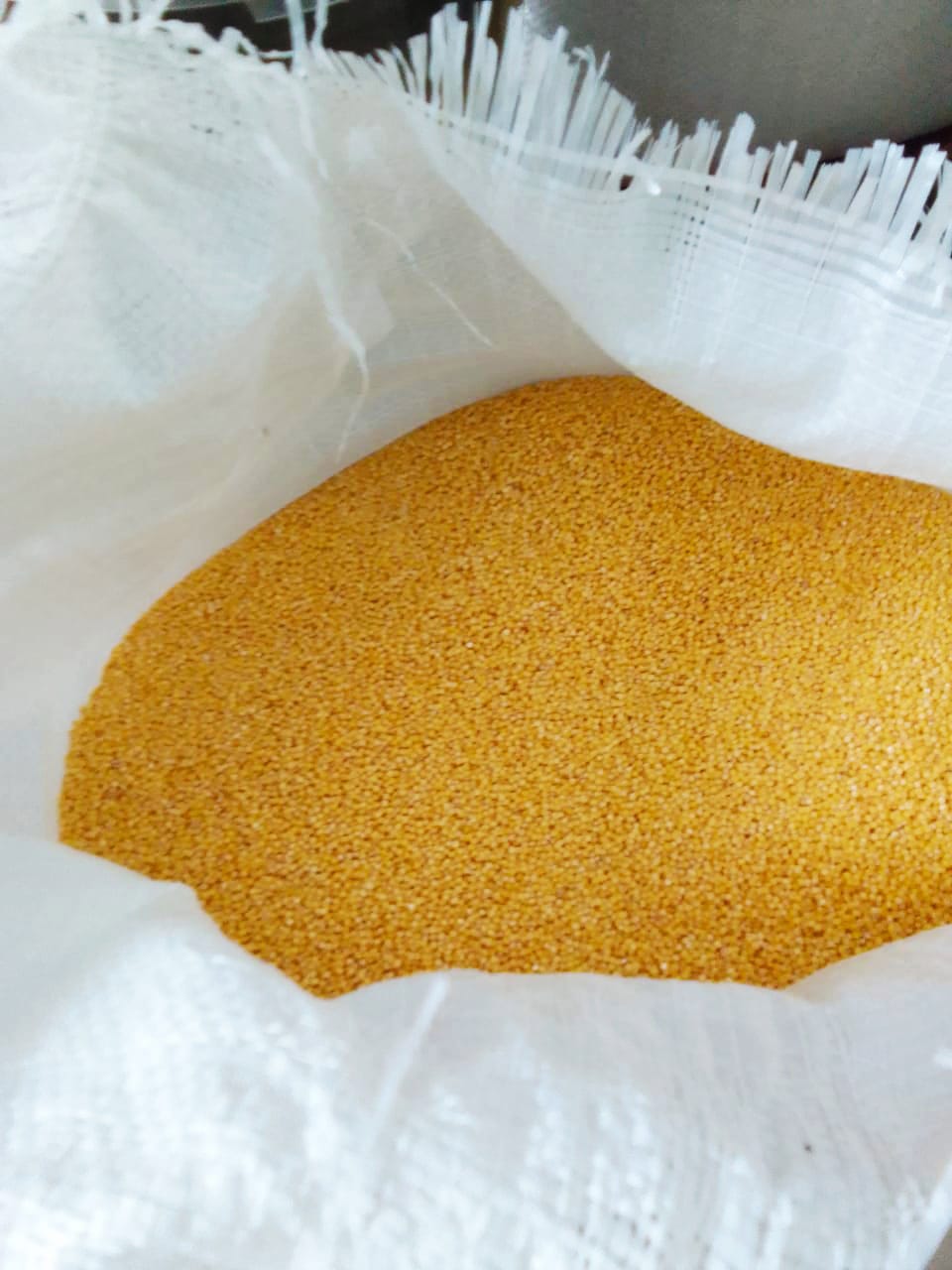 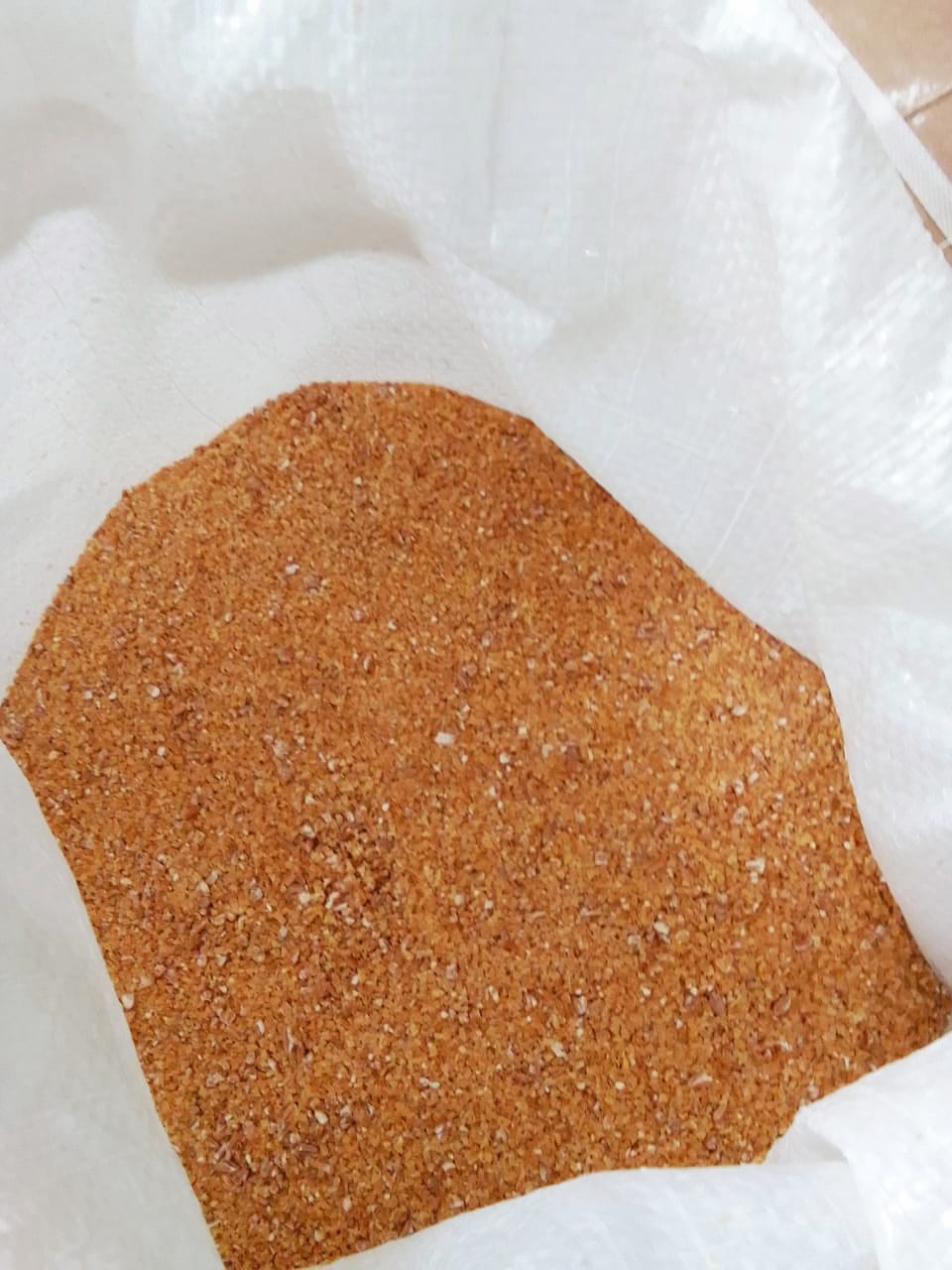 Мы заготовили для птиц много корма
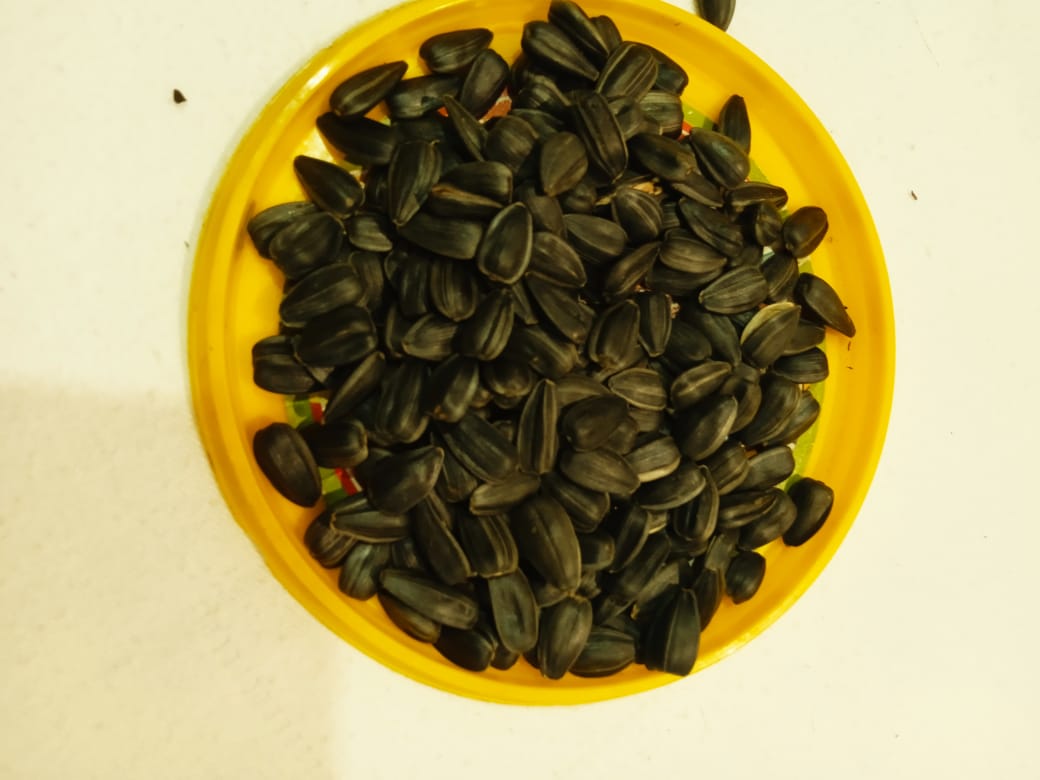 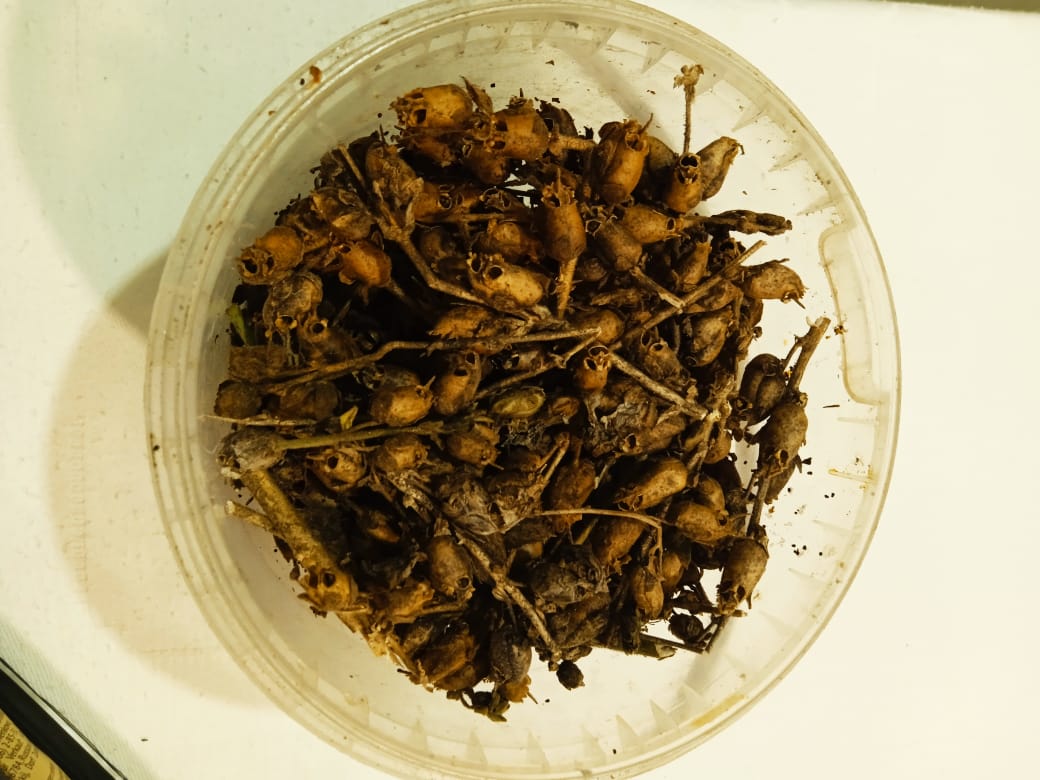 Меню в «птичьей столовой»
Семена подсолнечника едят почти все птицы и в первую очередь синицы;
Пшено и просо – любимая еда овсянок и воробьев;
Ягоды рябины и калины – любимая пища снегирей;
Сырое (несоленое сало) – превосходный корм для синичек;
Хлебные крошки – едят синицы, воробьи и голуби.
Мы наблюдали какие птицы прилетают в птичью столовую
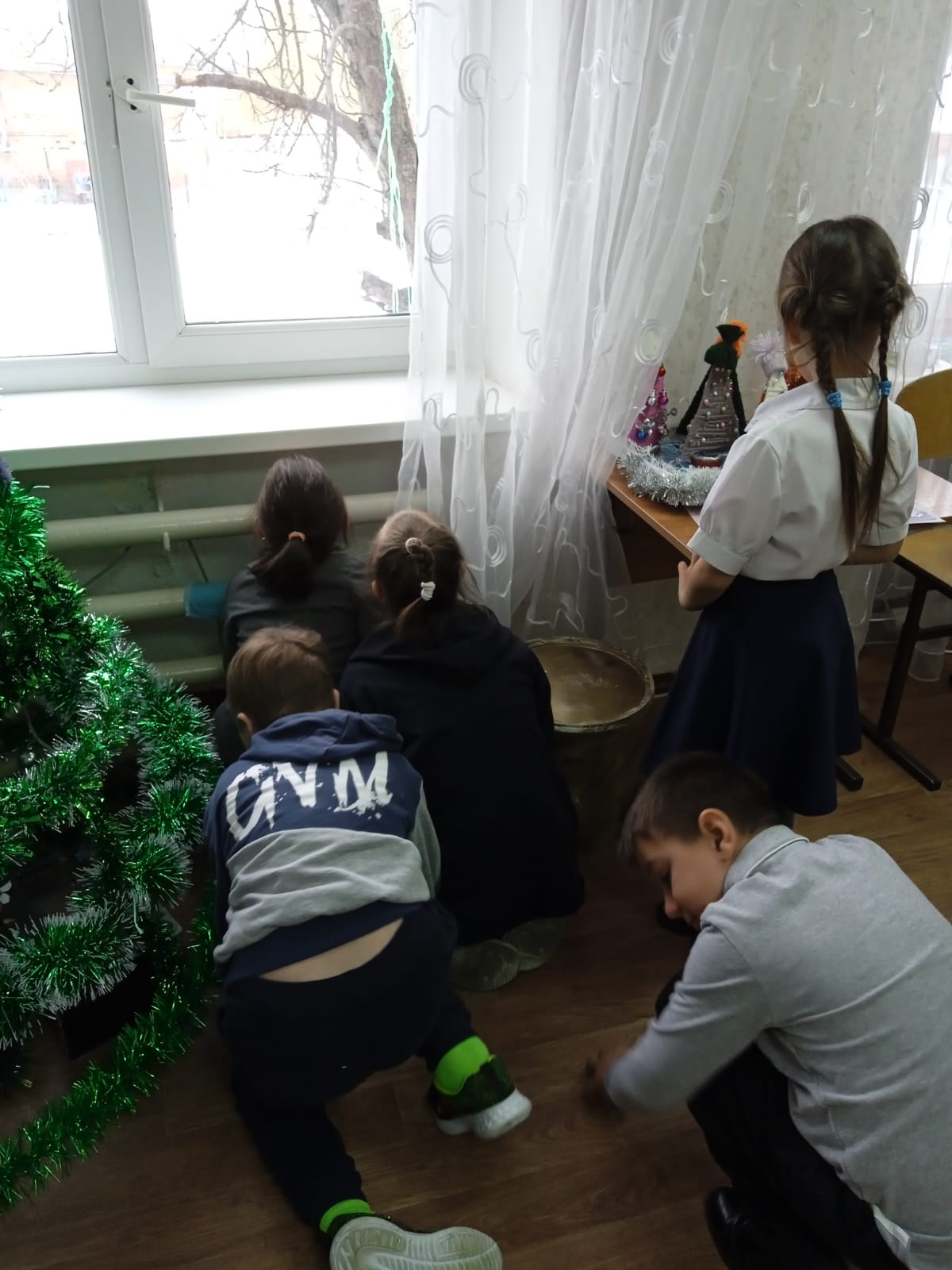 Кормушки посещали разные виды птиц
Воробьи Голуби Сороки Синички
 ( чаще всех прилетали голуби)
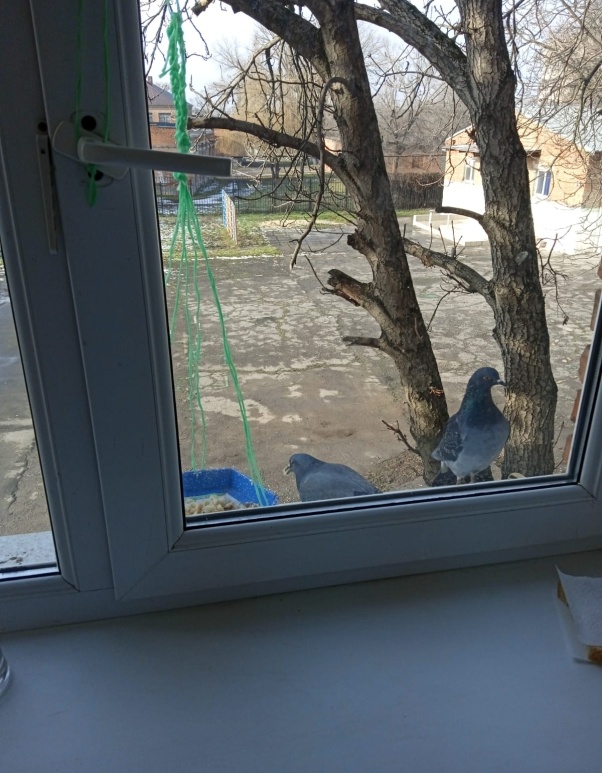 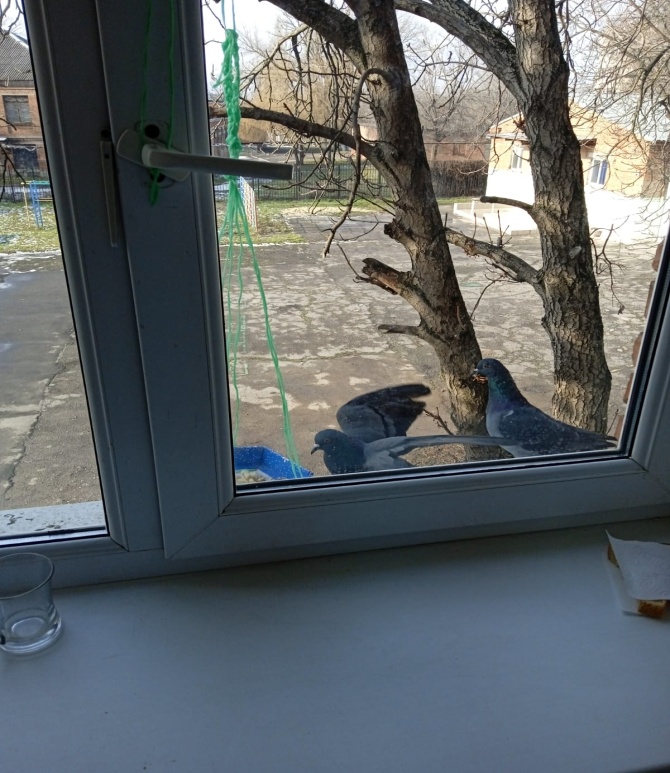 Птицам больше нравятся открытые кормушки или те, в которых 2 и более летка
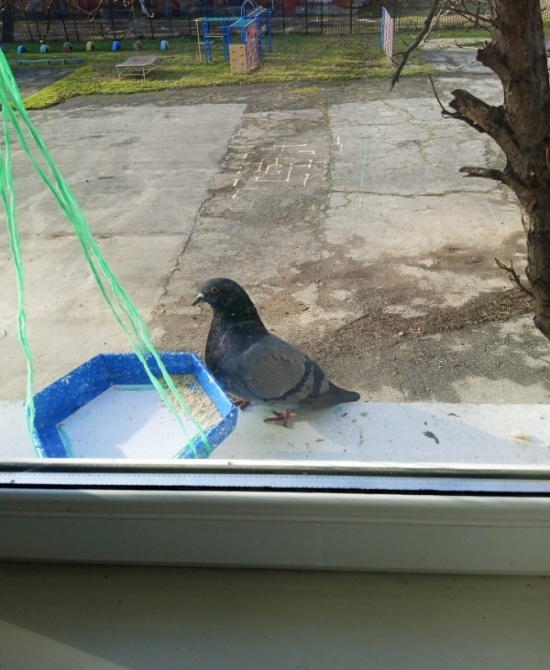 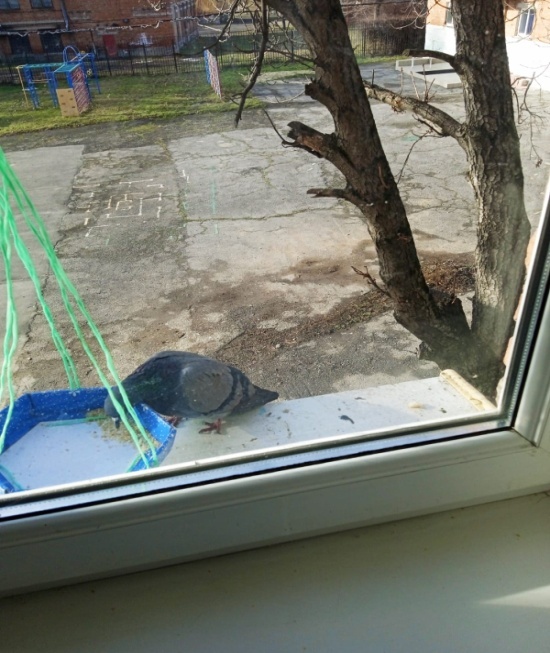 Мы регулярно следили, чтобы корм в кормушках был постоянно
Птиц надо подкармливать систематически без перерыва, иначе такая забота нанесет вред. Привыкая находить корм на определенном месте ежедневно и вдруг не найдя его там, птицы не полетят сразу же в другое место, а будут ждать, теряя время и силы. Это может привести к их гибели.
Мы регулярно следили, чтобы корм в кормушках был постоянно
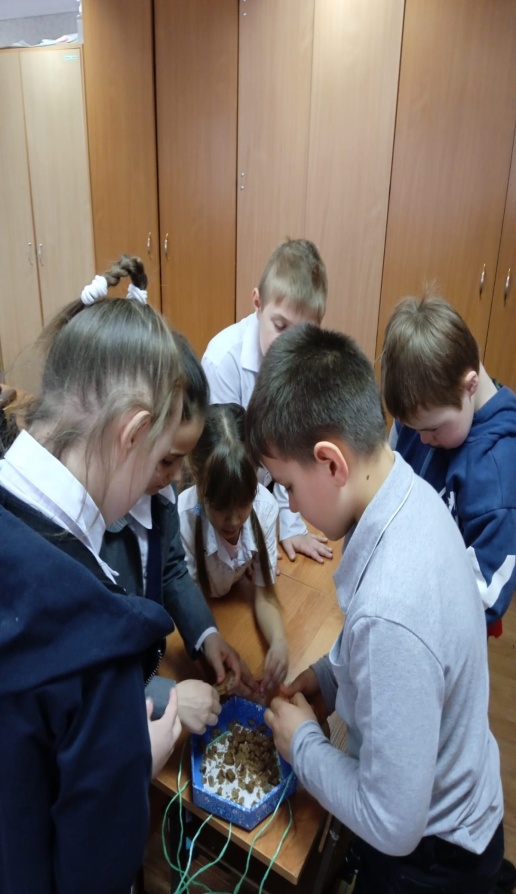 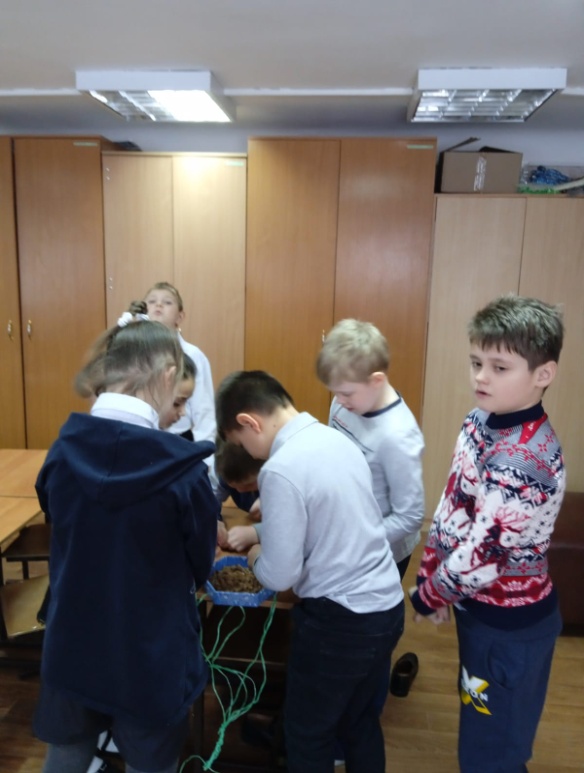 Мы регулярно следили, чтобы корм в кормушках был постоянно
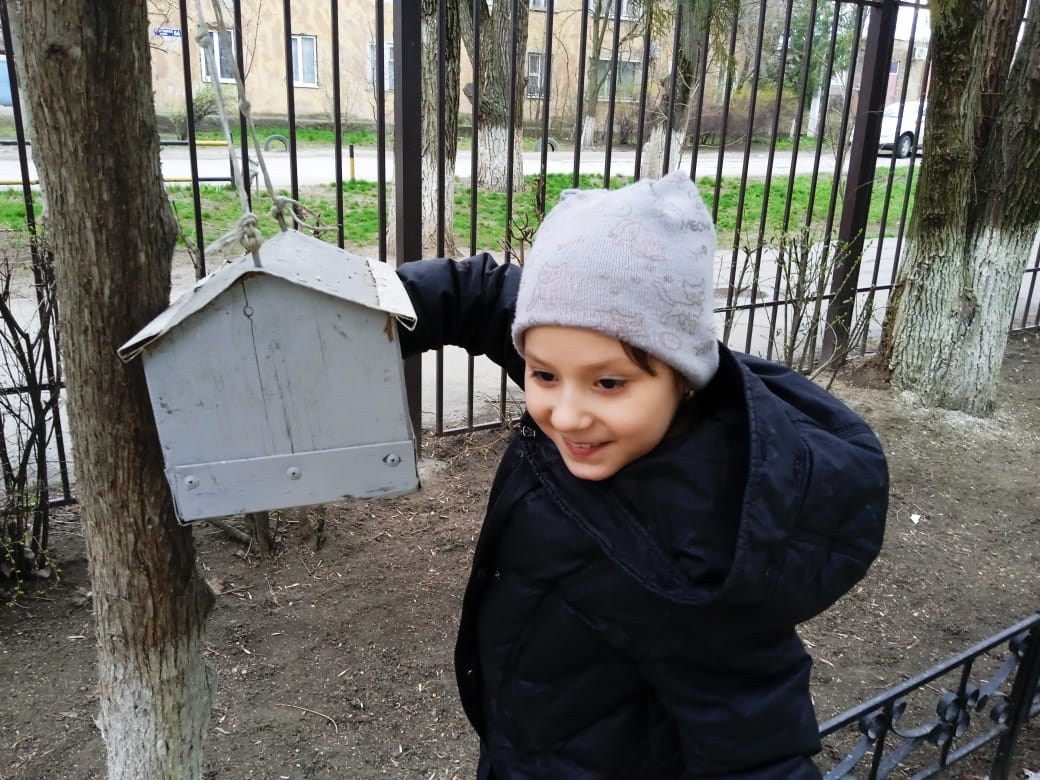 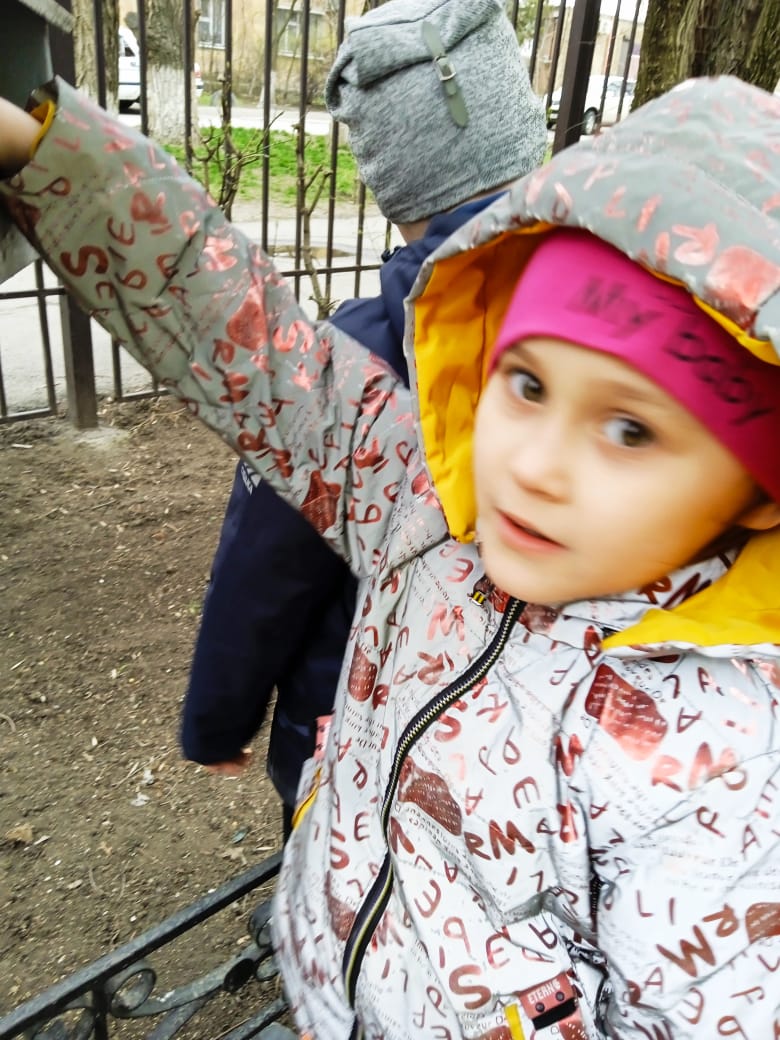 Мы регулярно следили, чтобы корм в кормушках был постоянно
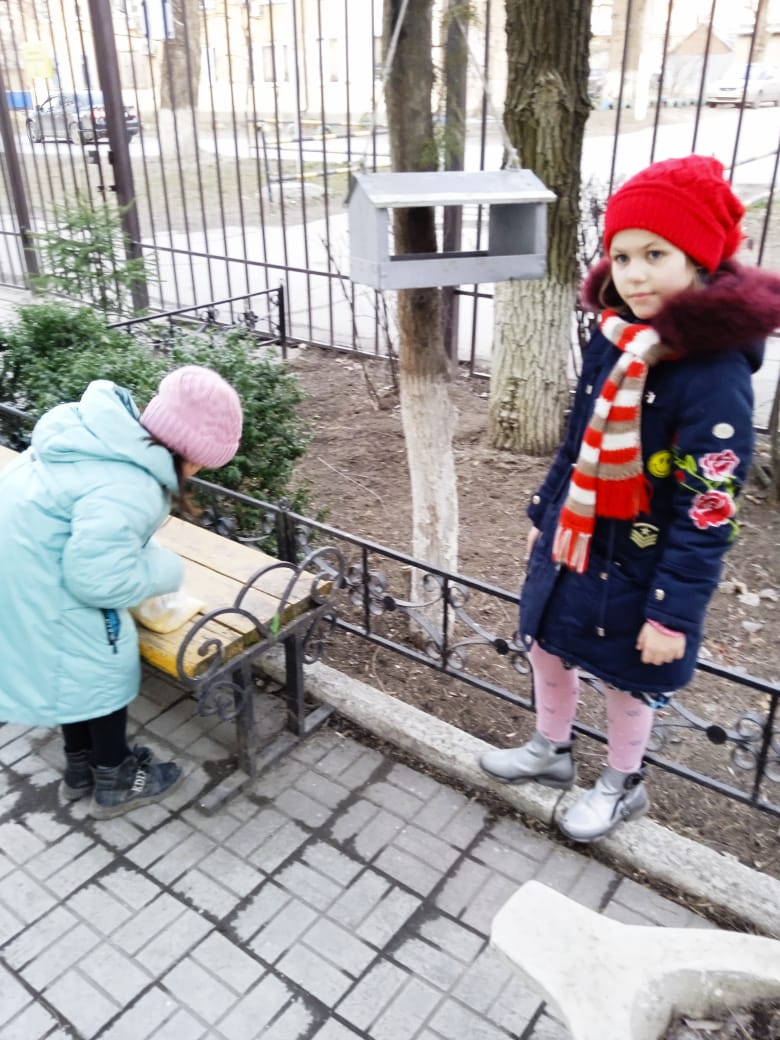 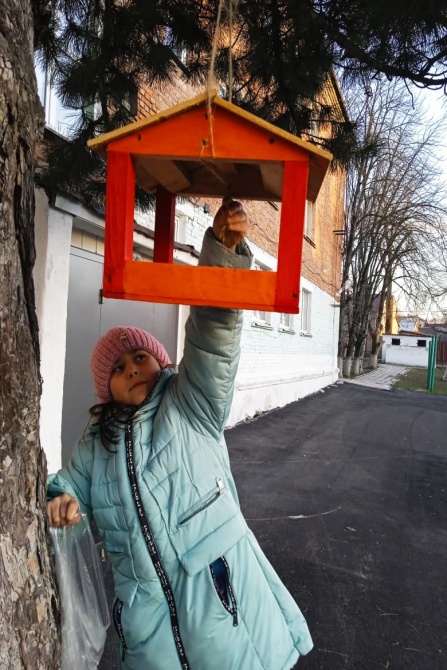 Мы регулярно следили, чтобы корм в кормушках был постоянно
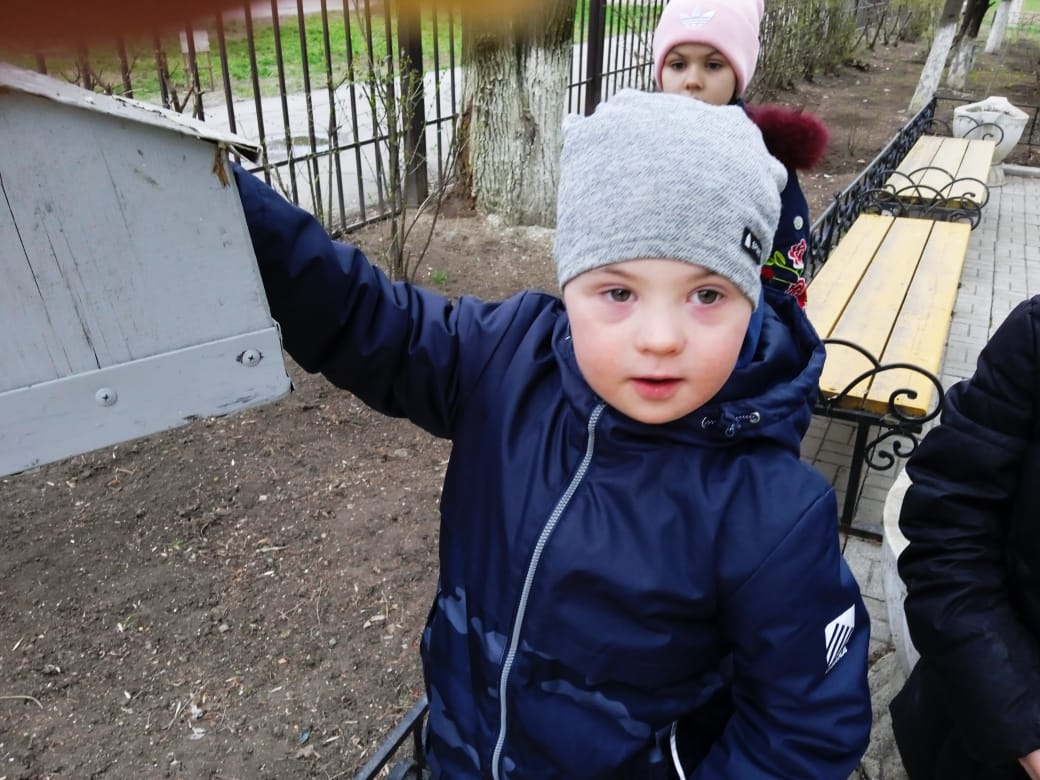 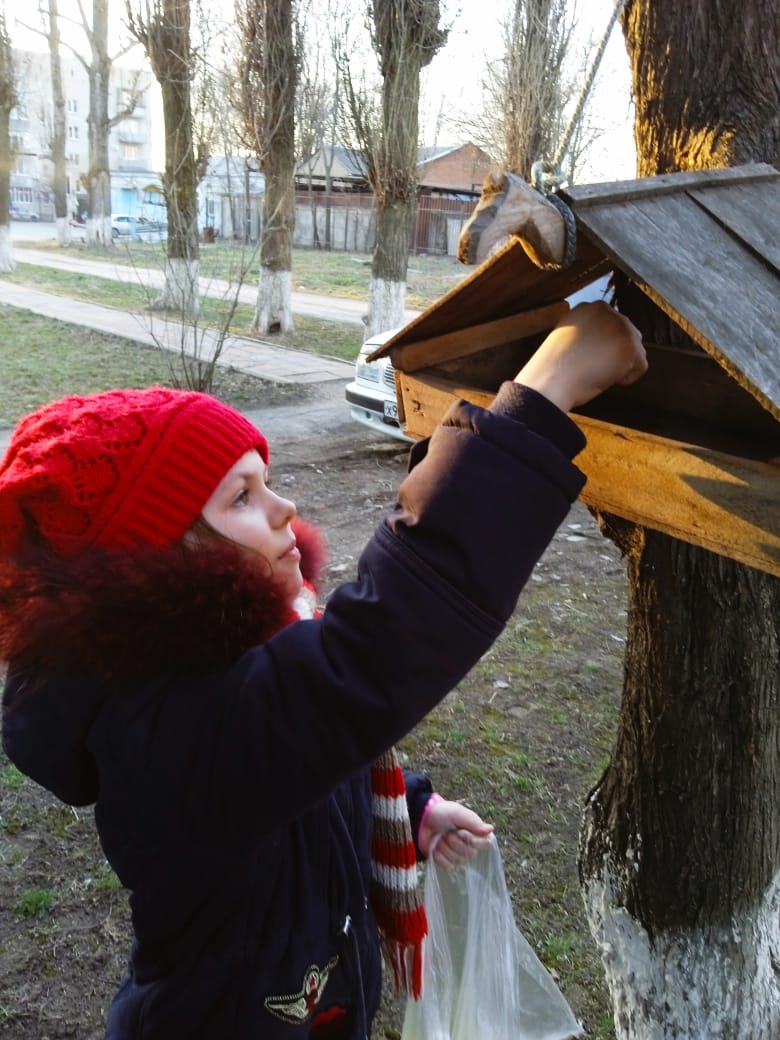 Птицам помогали
Галковский Никита	Маковецкий Андрей
Дубровский Матвей	Домбровская Лида
Кочемаева Соня	Красникова Лера
Лазарев Валера	Лаврушко Артем
Невская Настя	Рогачева Жанна
Сидак Арина		Щербанев Дима
Щербецов Вадим